Global Trends: DRR and Preparedness in Context
Helsinki, April 13th 2011
The Big Picture
[Speaker Notes: Go to gapminder.org/world. Select nutrition and GDP]
Where we spend HA...
Where we spend ODA...
Aid is rising...
...and donors have different priorities.
Source: Development Initiatives based on OECD DAC, December 2010
The Funding Context
[Speaker Notes: Go to gapminder.org/world. Select nutrition and GDP]
Donor governments under pressure...
GNI: Top 10 DAC donors
... and total aid doesn’t appear affected...
... But figures mask individual changes...
What are we responding to?
[Speaker Notes: Go to gapminder.org/world. Select nutrition and GDP]
Fragility and Conflict
[Speaker Notes: Source: World Bank IDA Resource Allocation Index
Country scoring less than 3.2]
And natural disasters...
Source: CRED
[Speaker Notes: Source: CRED]
And remains very concentrated.
Top Ten: 73% of ODA & HA
Source: OECD DAC and World Bank
The Missing Money
[Speaker Notes: Go to gapminder.org/world. Select nutrition and GDP]
Do we understand the full context of humanitarian aid? Globally?
What about private contributions?
Source: GHA Report 2010, Development Initiatives
[Speaker Notes: Figures for 2009 are estimated/preliminary]
...peacekeeping?
And the military? Afghanistan?
Source: Afghanistan: tracking major resource flows 2002-2010, GHA Briefing Paper, Development Initiatives, January 2010
Money sent home?
[Speaker Notes: Updated figures
Has not been verified by Asma et al]
And a full range of donors.
... and domestic capacity
DRR and Preparedness: The Challenge of Counting
[Speaker Notes: Go to gapminder.org/world. Select nutrition and GDP]
Prevention and Preparedness
Humanitarian Aid Breakdown according to the CRS 2004 -2009
Prevention and Preparedness
Amount spent on disaster prevention and preparedness (CRS)
Currently the purpose code for disaster risk reduction activities falls within the codes for humanitarian aid under Disaster prevention and preparedness (74010)
[Speaker Notes: Disaster prevention and preparedness (74010) - Disaster risk reduction activities (e.g. developing knowledge, natural risks cartography, legal norms for construction); early warning systems; emergency contingency stocks and contingency stocks and contingency planning including preparations for forced displacement
 4.2% of total HA in 2009. Gradual increase
 The disaster prevention and preparedness code was only introduced in 2004  and only really started to be widely used by donors in 2007 (fig1).
 The increase in 2005 is mainly made up of US$44.6 million donation from the United States to Iraq for a programme to ‘Restore Economically Critical Infrastructure’]
The Major Recipients...
[Speaker Notes: CRS DATA]
Bangladesh
[Speaker Notes: CRS DATA]
Haiti
[Speaker Notes: CRS DATA
15% in 2009
3% in 2008
10% in 2007
2% in 2006]
The donors...
Japan.
2008  - 12% of total funding to prevention and preparedness

2009  - 10% of total funding to prevention and preparedness
EC...
2008  - 28% of total funding to prevention and preparedness

2009  - 17% of total funding to prevention and preparedness
Unfortunately... Coding reveals much more.
EXAMPLES OF SEARCH TERMS
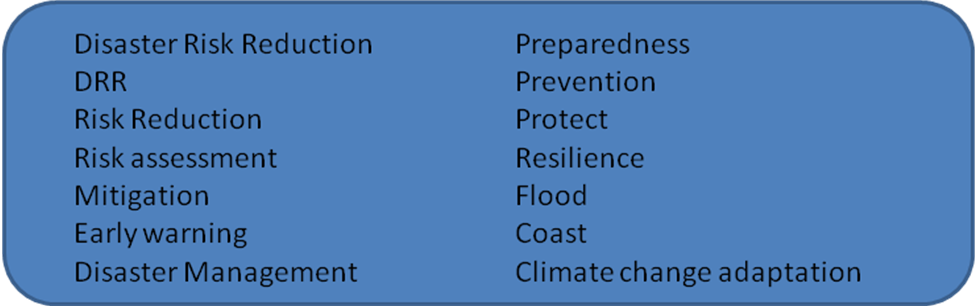 39 variations of search words coded in Macro
[Speaker Notes: The 2008 CRS data yield is higher than the US$343 million coded under disaster prevention and preparedness
 Using the adopted methodology programmes and projects with elements of DRR were identified in the remaining purpose codes.  A further US$476 million of funding was identified within development projects and US$66 million within other humanitarian codes/sectors (fig 2). 
**NB: Important to note development projects with elements of DRR so figure not that reliable**]
Tracking much more complicated
[Speaker Notes: Data on DRR is hidden within many development sectors
 Similar DRR projects can fall within HA and ODA]
Japan 2009
Bangladesh 2009
Donors...
Complicated field of actors and/or bad reporting/coding?
DRR Tracking Conclusions
Data is the enemy... Should be on our side.
Semantics obscure and confuse
Cluttered world of institutions and actors
Financing unsure... Has the case been made?
DRR as a tool to better link our various approaches... Artificial distinctions.
Confused?
Needs, equity, choice and prioritisation?
[Speaker Notes: Go to gapminder.org/world. Select nutrition and GDP]
Humanitarian needs are still going up...
UN CAP
... the number of undernourished is going up
Source: FAO
[Speaker Notes: Number of undernourished people in the world
Undernourished defined as when calories intake is below Minimum Dietary Energy Requirement (N.B. This is NOT a measurement used in emergency nutrition programming)]
Day by day?
[Speaker Notes: Tracking equity of funding graph Pakistan 2010 floods. 
This was from our last download mid November
UNOCHA FTS DATA]
Over time?
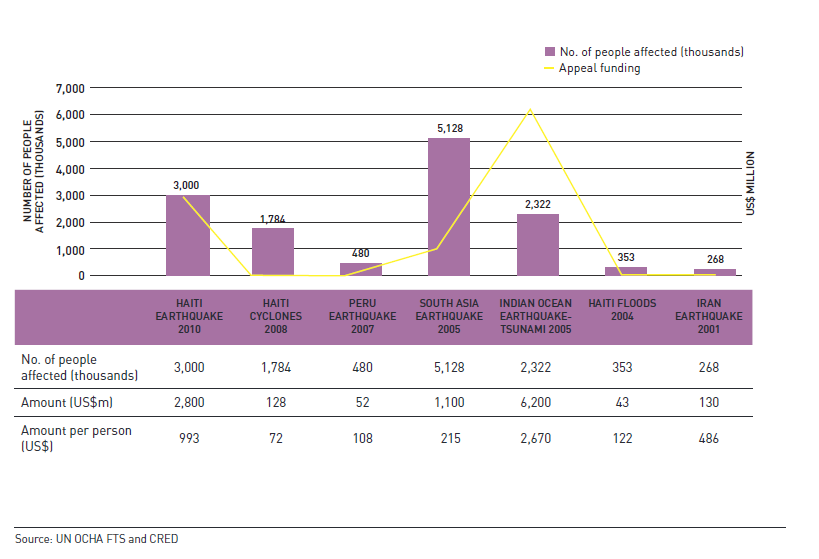 ... Do we make the right choices?
Clarity Counts.
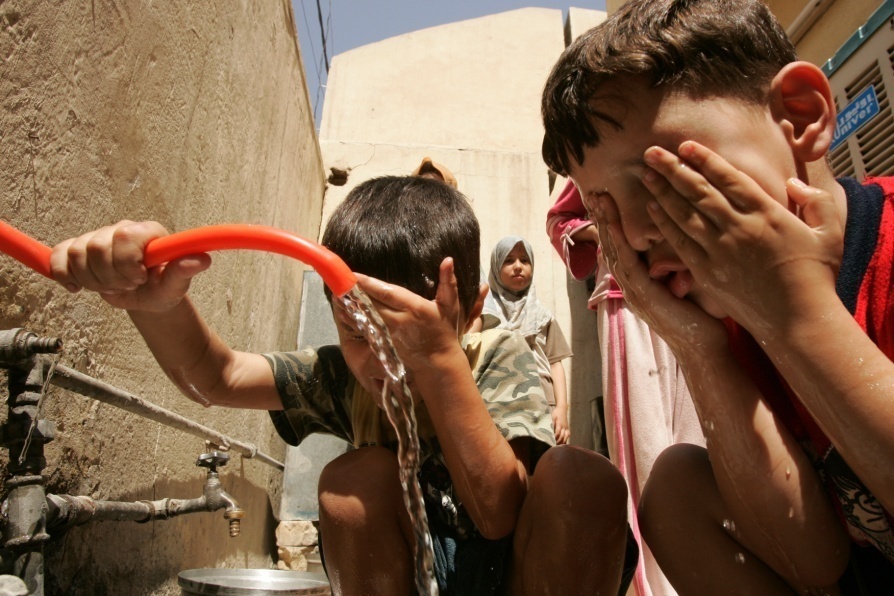 We work to provide access to reliable, transparent and understandable information so that we can all work to ensure better outcomes for people affected by humanitarian crises.

Global Humanitarian Assistance is a Development Initiatives programme, funded by the governments of Canada, Denmark, the Netherlands, Sweden and the United Kingdom
Name: Jan Kellett
Email: jan@devinit.org
Tel: +44 (0)1749 671343
Web: globalhumanitarianassistance.org

Global Humanitarian Assistance, Development Initiatives, Keward Court, Jocelyn Drive, Wells, Somerset, BA5 1DB, UK